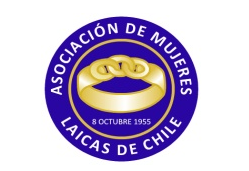 ¿Cuáles son las variables cualitativas de nuestro Centro Femenino para que permanezca en el tiempo…
CENTRO FEMENINO CORONACION DE LA ESPERANZA Nº 169 VALLE ARICA
QH Elizabeth Villaseca Fernandez                       OCTUBRE 2018
                                         DEPARTAMENTO IDEOLOGICO
Nuestros Orígenes
A partir del año 1940, al interior de la Gran Logia de Chile, se retoma con fuerza el interés de incorporar a las esposas de los miembros de la Orden a sus ideales de vida. Por lo que los acuerdos adoptados en el Segundo Convento Masónico de 1940 y los acuerdos de la Confederación Masónica Americana de México, fueron la plataforma sobre la cual el Departamento de Acción Masónica estudia la formación de grupos femeninos y así en 1949 se crean los Centros Femeninos Paramasónicos, con familiares de los miembros de la Orden. Esta fue una indicación para todas las Logias del país. Ya para ese entonces se contaba con una experiencia relevante. En Antofagasta en 1942 se había conformado el Círculo Femenino Antofagasta, al alero de la RL Unión y Cultura N° 14 siendo su impulsor su VM Don Jorge López Patiño.
…
Para la aprobación y conformación de los Centros Femeninos fue de gran
importancia la Asamblea de la Gran Logia de Chile realizada en 1947, en donde
se aprueba entre otros puntos, lo siguiente:
1º.- La Francmasonería aspira a la emancipación material y espiritual de la
mujer a fin de que alcance una completa igualdad con el hombre;
2º.- Es obligación de los masones influir en sus hogares educando
espiritualmente a su cónyuge y a sus hijos, sin silenciarles el origen de sus
enseñanzas;
3º.- La Orden apoyará instituciones femeninas profanas que concuerden
con nuestros ideales.127
…
Desde 1942 a 1955 se formaron 34 CCFF a través de todo el país, desde Arica hasta la ciudad de Ancud.
Entre los años 1952 y 1953, la Gran Logia de Chile, auspicia la realización de una Convención Nacional de CCFF con el propósito de coordinar sus actividades en un Plan Nacional.
Esta Primera Convención se realizó los días 8 y 9 de octubre de 1955 en la ciudad de Santiago. Participaron 119 delegadas representantes de los 34 CCFF.
Sus principales acuerdos fueron:
1. Crear la Asociación Nacional de Centros femeninos Paramasónicos de Chile.
2. Establecer una Declaración de Principios.
3. Generación de Estatuto y Reglamentos, los que fueron aprobados en Diciembre de 1955.
4. Definir el rol de la mujer frente al hogar Masónico y la Sociedad.
5. Elegir de una Directiva Nacional
De allí en adelante nuestra historia se divide en periodos de Convenciones, de Consejos y de Asambleas Nacionales que han permitido tomar acuerdos .
Un poco de historia
La Asociación de Mujeres Laicas de Chile es una institución conformada actualmente por casi 90 Centros Femeninos a lo largo de todo el país y por más de 1300 socias.
Se rige por un Estatuto Orgánico y dos Reglamentos, uno general y uno específico relativo al Fondo de Emergencia.
Basa su accionar en su Declaración de Principios y como Institución Paramasónica se proyecta a la comunidad a través de sus departamentos de Acción Cultural y de Relaciones Institucionales en la práctica de la Filantropía.
Orígenes
La beneficencia es, por decirlo de algún modo, la antesala histórica del movimiento de mujeres que se gestó en la conformación de Centros Femeninos desde principios del siglo XX, por su parte la beneficencia fue la acción social más característica a lo largo del siglo XIX. Las juntas de beneficencias a lo largo del país, se caracterizaron por su ideas de caridad y beneficencia, esta fue realzada por un movimiento intelectual de fines del siglo XVIII que se denominó "Ilustración Católica", el cual consideraba que la religión se expresaba éticamente a través de la caridad.
Misión de los Centros Femeninos
Formar y fortalecer a la Mujer laica, trazando un camino de superación, estimulando el interés por perfeccionarnos integralmente, con sensibilidad y respeto en las relaciones entre las hermanas, con las respetables Logias auspiciadoras y con el mundo exterior.
MISION…
Reconocer que somos Hermanas con los mismos ideales, laicas y humanistas, distintas e iguales en la diversidad, reconociendo que cada una de nosotras es importante, aporta y tiene una significativa labor que cumplir dentro y fuera de Asociación.
VISION ..sueño futuro con base realista
Debe ser una institución atenta y preparada para detectar las necesidades y anticiparse tanto a los cambios de su entorno como del desarrollo de sus socias, en lo personal e institucional.
 
Reconocer a la Mujer Paramasónica como co-creadora de su organización, donde sus lideresas, entendidas como impulsoras del cambio y visión del futuro, y los diferentes equipos de trabajo departamentales regionales y nacionales se realicen a plenitud, en búsqueda de la excelencia y de la sabiduría, sustentadas en los altos valores universales.
 
Nos vemos como una Asociación donde debe predominar, ante todo, la armonía y el equilibrio personal, elementos esenciales para el desarrollo de la creatividad, la innovación y en forma especial , el potencial humano de las hermanas, las cuales deben tener un compromiso para irradiarlo al mundo exterior, a su comunidad.
Promesa institucional
“prometo tratar de perfeccionarme espiritualmente ,practicar la tolerancia, solidaridad y la fraternidad con mis semejantes y en especial con mis hermanas de ideales”
Análisis de variables …..
Valóricas
Filantrópicas
Cognitivas
Genero
Emocionales
Variables cualitativas valóricas
Variables cualitativas filantrópica
Variables cualitativa cognitiva
Variable cualitativa de genero
Variable cualitativa emocionales
Querida hermanas ….en el tiempo
Conclusiones
Al realizar el análisis cuantitativo de las encuestas aplicadas el día 9 de mayo en reunión ordinaria  en el marco del trabajo de la QH Judith Kart se puede interpretar que las variables que hacen sustentable en el tiempo nuestro Centro Femenino Coronación de la esperanza Nº169 .Son
Las relaciones interpersonales de calidad
El carácter asociativo que tenemos como mujeres
Las acciones filantrópicas 
La adquisición de conocimientos y la posibilidad de reflexión en conjunto .